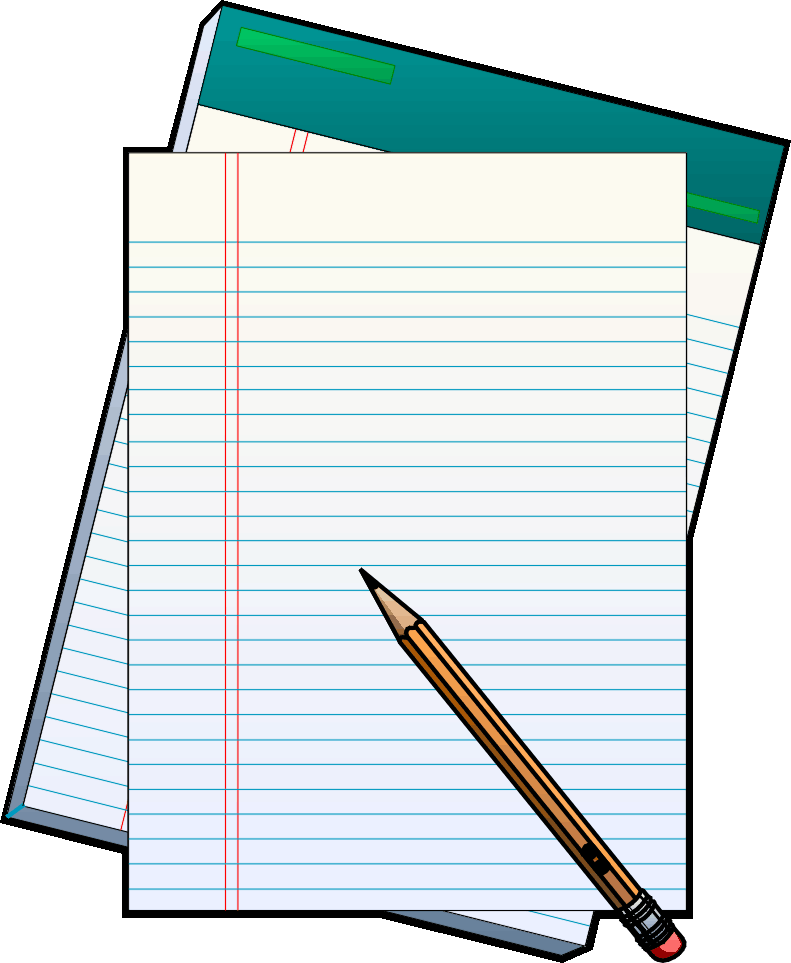 การจัดทำรายงาน
ผลการรณรงค์
ให้วัคซีน dT แก่ประชากร
กลุ่มอายุ 20-50 ปี
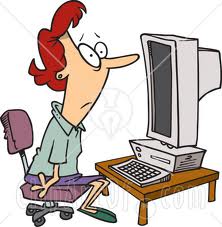 เผด็จศักดิ์ ชอบธรรม
กลุ่มโรคติดต่อที่ป้องกันได้ด้วยวัคซีน สำนักโรคติดต่อทั่วไป  กรมควบคุมโรค
วัตถุประสงค์
  เพื่อประเมินความครอบคลุมของการได้รับวัคซีน dT             ในประชากรกลุ่มอายุ 20-50 ปี  ช่วงรณรงค์ ฯ

 เพื่อประเมินผลการให้บริการวัคซีน dT ช่วงรณรงค์ฯ
ความครอบคลุมของงาน EPI
ความครอบคลุมของการให้บริการวัคซีน
ความครอบคลุม
ของการได้รับวัคซีนในพื้นที่รับผิดชอบ
ยึดเด็กในพื้นที่รับผิดชอบได้รับวัคซีนเป็นหลัก
ยึดผู้ให้บริการเป็นหลัก
> 100% ได้
>100% ไม่ได้
= จำนวนเด็กในพื้นที่รับผิดชอบที่ได้รับวัคซีน
จำนวนเด็กในพื้นที่รับผิดชอบทั้งหมด
= จำนวนเด็กผู้มารับบริการทั้งหมดทั้งในและนอกพื้นที่
จำนวนเด็กในพื้นที่รับผิดชอบทั้งหมด
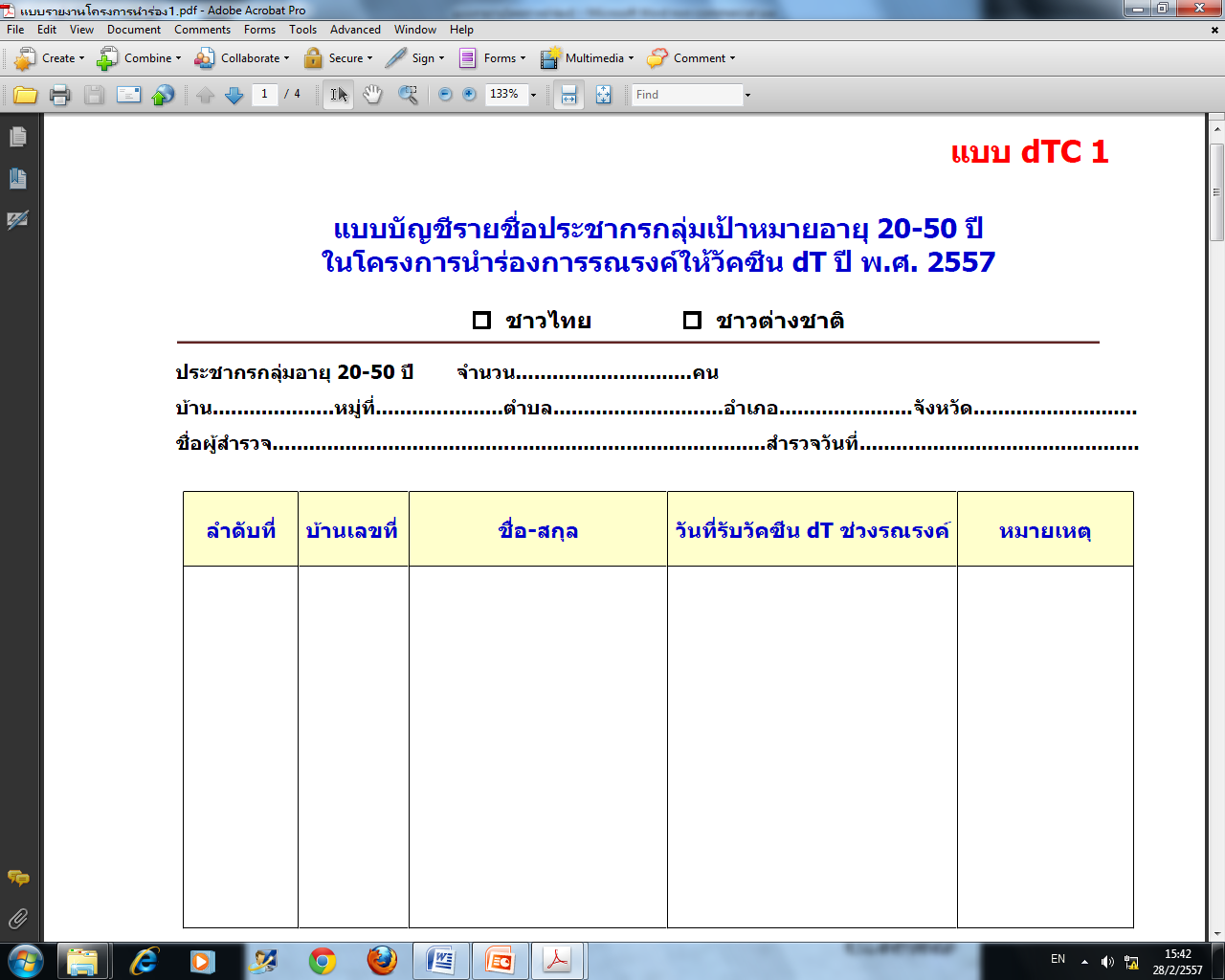 รหัสวัคซีนมาตรฐานที่บันทึก ผ่านฐานข้อมูล 43 แฟ้มของ สนย.
ปี 2558

1. การให้วัคซีนรวมหัด-หัดเยอรมันในเด็กอายุ 2.5 ปี -7 ปี
2. รณรงค์ให้วัคซีนคอตีบ-บาดทะยัก ในกลุ่มผู้ใหญ่อายุ 20-50 ปี
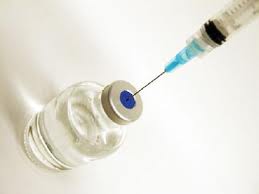 รหัสวัคซีนอยู่ใน แนวทาง MR หน้า 4
รหัสวัคซีน อยู่ใน แนวทาง dT หน้า 9
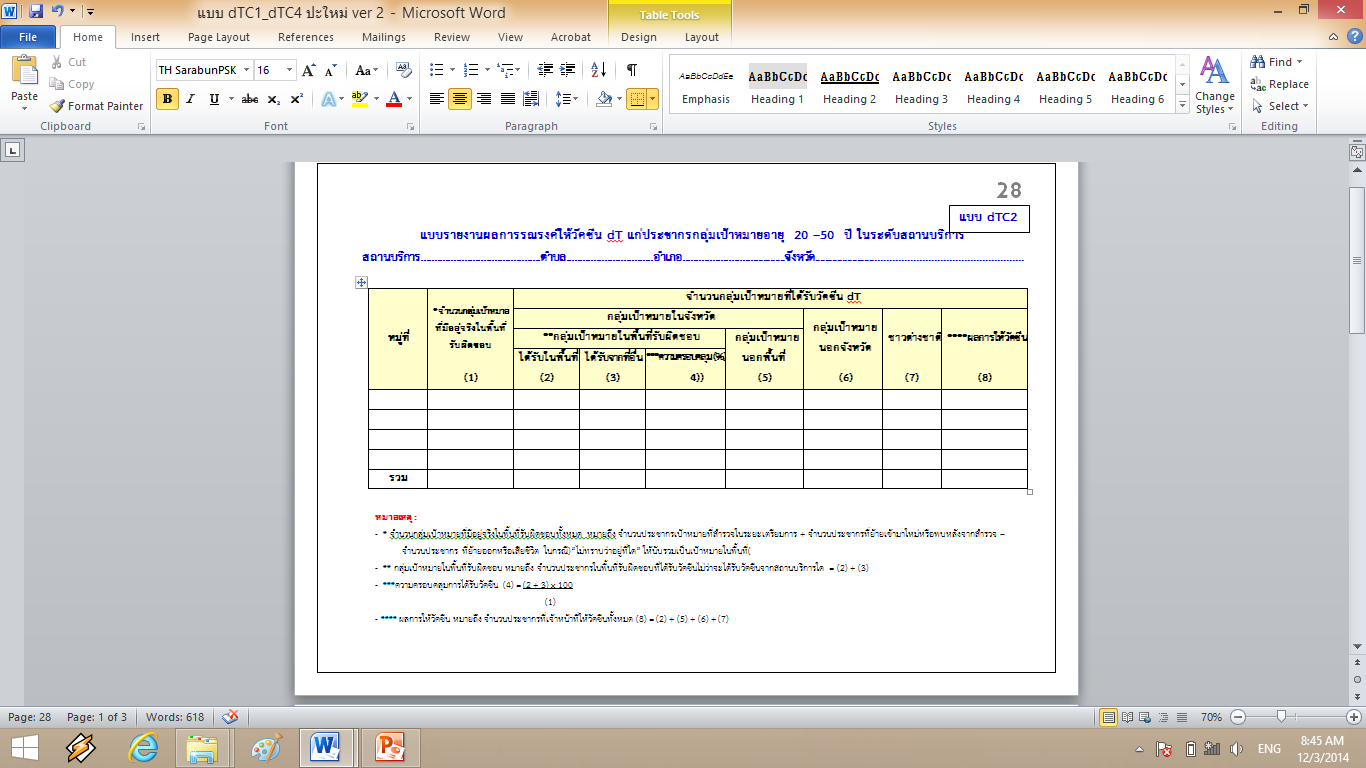 พื้นที่ที่มีกลุ่มเป้าหมายรวมกันเป็นจำนวนมาก: สถานประกอบการ โรงงาน สถานศึกษา สถานที่ราชการ เรือนจำ ฯลฯ
การเบิกวัคซีน
ผลการรณรงค์ 
 ความครอบคลุมการได้รับวัคซีน (เฉพาะในพื้นที่รับผิดชอบ)
 ผลการให้บริการ (ใน+นอก+ต่างชาติ)
แบบ dTC2
แบบรายงานผลการรณรงค์ให้วัคซีน dT แก่ประชากรกลุ่มเป้าหมายอายุ 20 - 50 ปี ในระดับสถานบริการ
สถานบริการ...........รพสต. แสนสุข.........ตำบล.........แสนสุข.......................อำเภอ.................สบายใจ..........จังหวัด  A
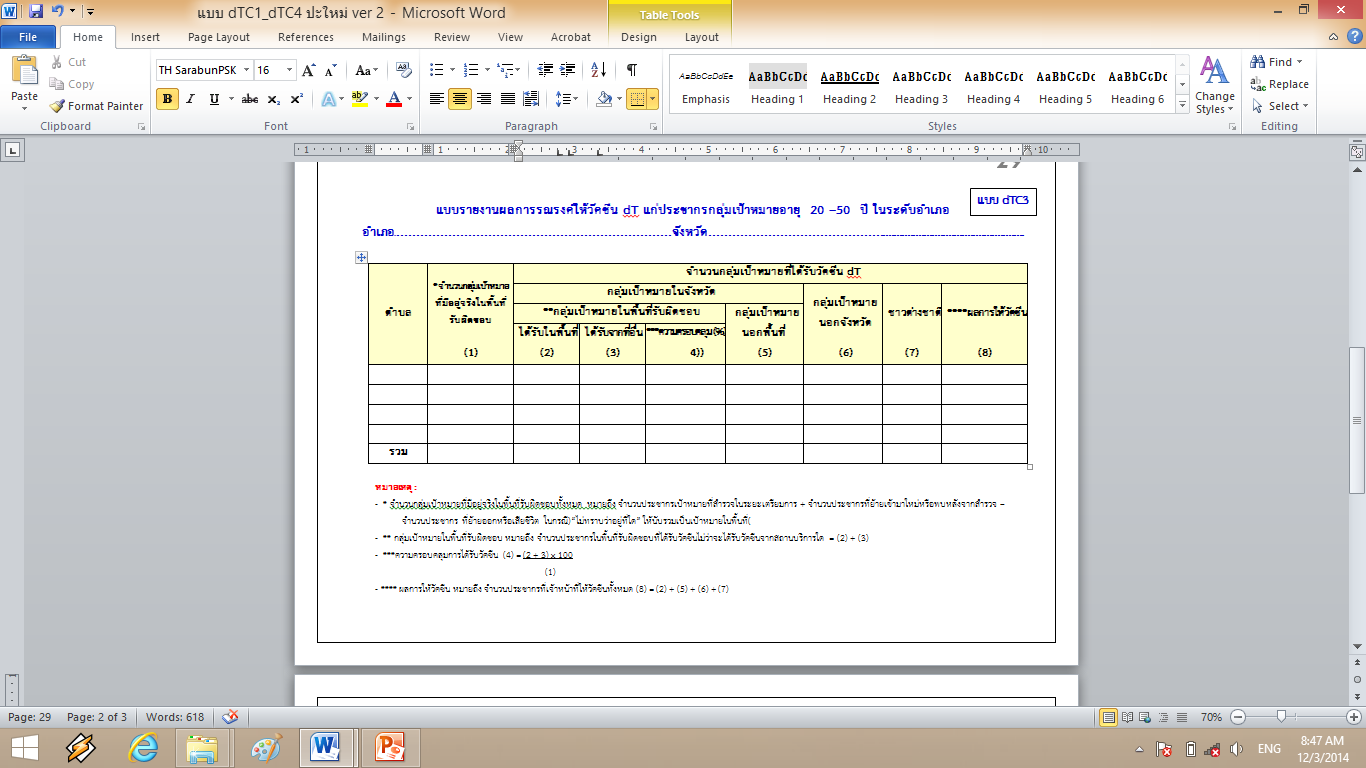 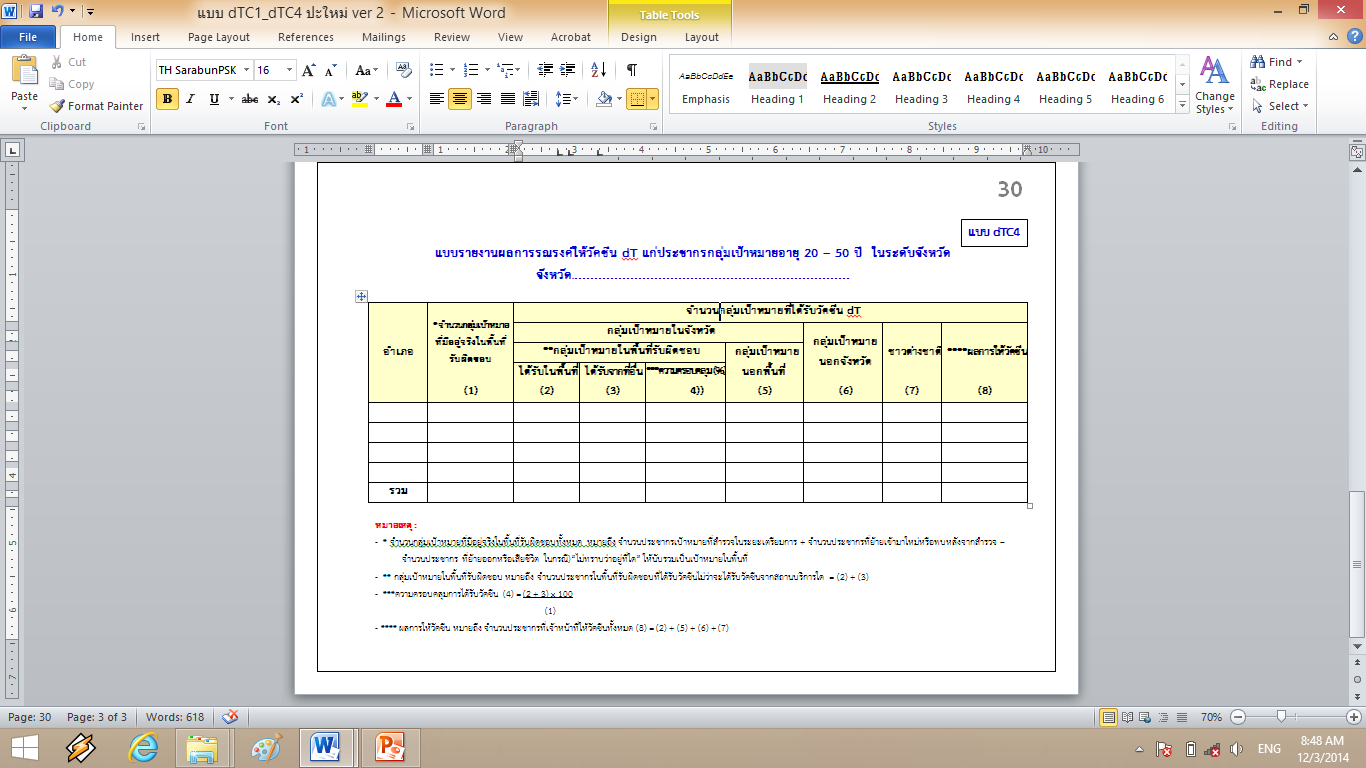 การจัดทำและการส่งแบบรายงานของหน่วยงานแต่ละระดับ
จัดทำ dTC1 และ dTC2
สถานบริการ
dTC2
วันที่ 10 พ.ค. 57
สสอ.
จัดทำ dTC3
dTC3
วันที่ 15 พ.ค. 57
สสจ.
จัดทำ dTC4
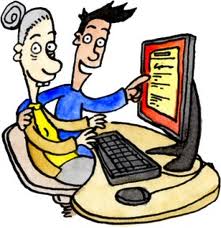 dTC4
วันที่ 20 พ.ค. 57
สำนักงานเขต     บริการสุขภาพ
กำหนดการส่งรายงานความก้าวหน้า
สถานบริการ
จำนวนกลุ่มเป้าหมายที่ให้บริการ    ทั้งในและนอกเขตรับผิดชอบ
สสอ.
ทุก 2 สัปดาห์ (wk2,4)
ในช่วง ม.ค.-เม.ย. 58
จำนวนกลุ่มเป้าหมายที่ให้บริการ ทั้งในและนอกเขตรับผิดชอบ
สสจ.
จำนวนกลุ่มเป้าหมายที่ให้บริการ ทั้งในและนอกเขตรับผิดชอบ
สำนักงานเขต           บริการสุขภาพ
แบบสำรวจการเบิกวัคซีน dT เพื่อรณรงค์ ในประชากรกลุ่มเอายุ 20 -50 ปี 
ในพื้นที่ภาคเหนือ กลาง ใต้
การส่งแบบสำรวจการจัดส่งวัคซีน
เภสัชกรขัตติยะ อุตม์อ่าง 
       ประสานจังหวัดในภาคเหนือ  (เขตบริการสุขภาพที่ 1-3) 
       โทรศัพท์ 02 590-3222  โทรศัพท์มือถือ 08-0291-3312                                         
       อีเมล์ kub-2007@hotmail.com

2.   เภสัชกรหญิงปิยะนาถ เชื้อนาค 
      ประสานกับจังหวัดในภาคกลาง (เขตบริการสุขภาพที่ 4-6)    
       โทรศัพท์ 02 590-3222 โทรศัพท์มือถือ 08-4761-7449 
       อีเมล์ indee_indy@msn.com

เภสัชกรอภิชัย พจน์เลิศอรุณ 
       ประสานกับจังหวัดในภาคใต้ (เขตบริการสุขภาพที่ 11-12) 
       โทรศัพท์ 02 590-3222 โทรศัพท์มือถือ 08-1553-7774 
       อีเมล์ idol_99_2000@yahoo.com
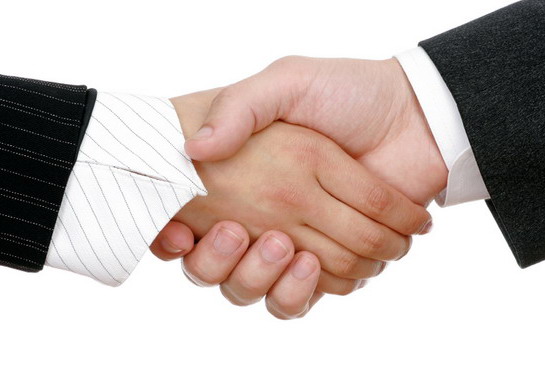 ขอบคุณครับ